وبینار دستاوردها و تجارب فرصت مطالعاتی جامعه و صنعت
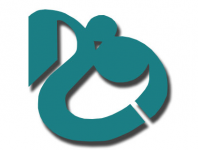 محل درج
لوگوی استان
عنوان:
طراحی  سردرب، جداره و نگهبانی و طراحی و احداث آزمایشگاه
دانشگاه فنی و حرفه ای واحد استان مازندران
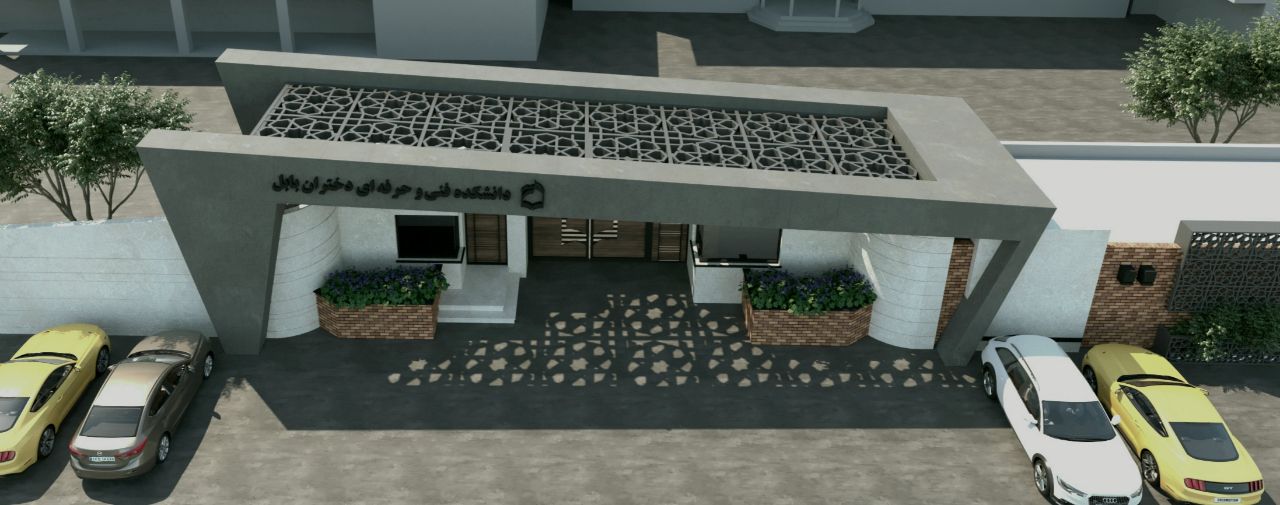 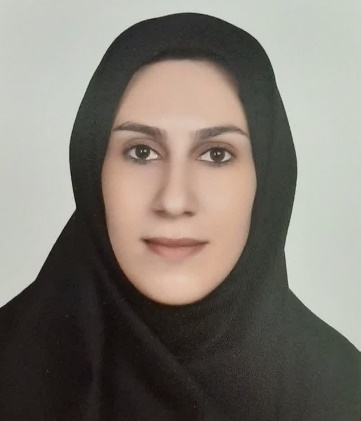 ارائه دهنده:
مهســـــــا حقــــانی
عضو هیئت علمی گروه معماری و ساختمان
آموزشکده فنی و حرفه ای دختران بـابل
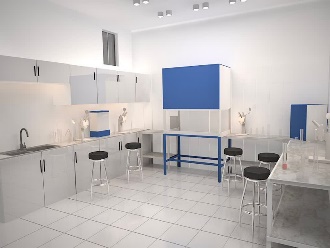 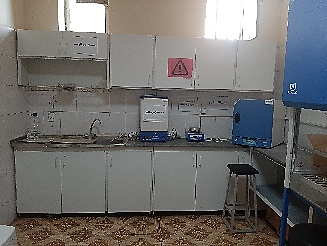 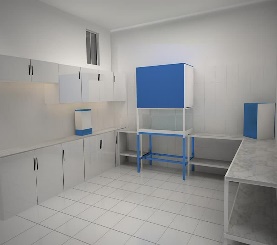 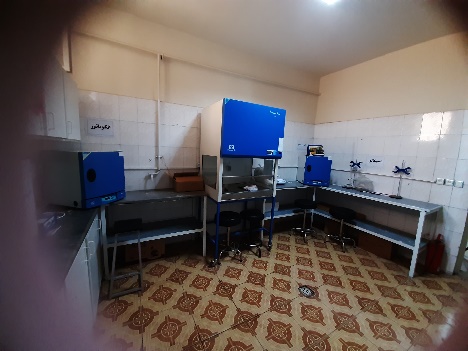 زمان:
دوشنبه  1401/12/01 - ساعت 9 صبح
لینک ورود به جلسه:
https://www.skyroom.online/ch/hatef2krimi2/maztc
مرکز ارتباط با صنعت دانشگاه فنی و حرفه ای